Blöcke mit Cover (170g/m² Bilderdruck)https://www.onlineprinters.de/
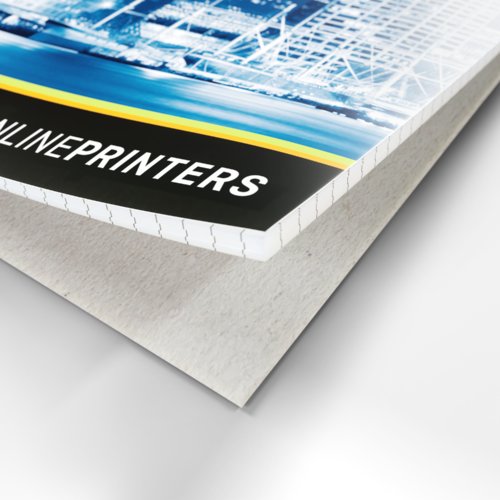 Blöcke mit geleimtem Deckblatt (170g/m² Bilderdruck), Innenteil vorgefertigthttps://www.flyeralarm.com/
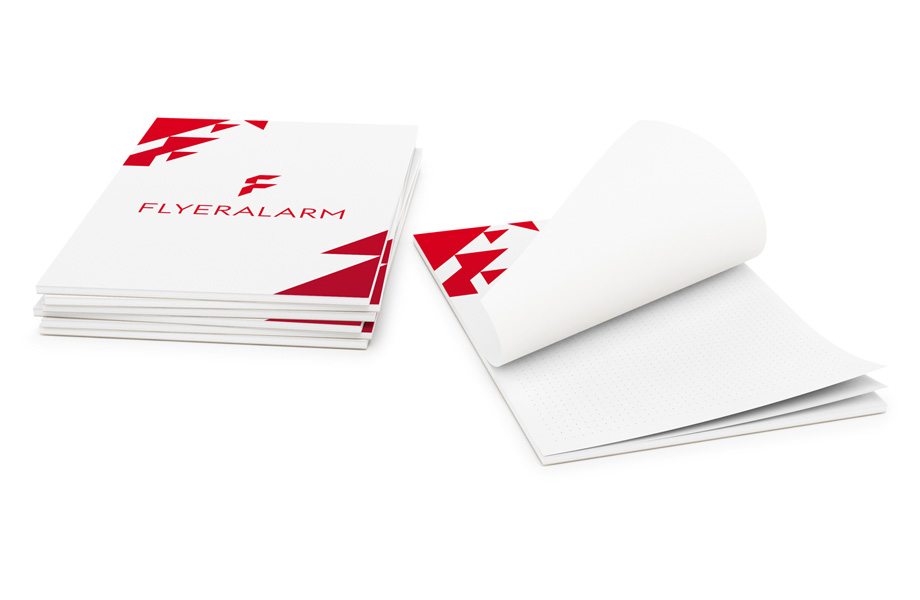 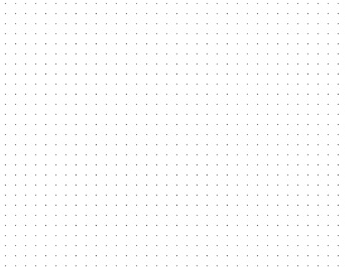 Blöcke mit geleimtem Deckblatt (160g/m² Bilderdruck),https://www.flyeralarm.com/
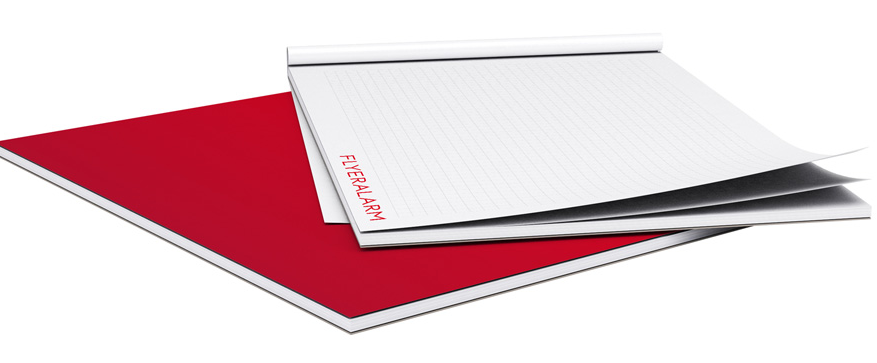 Schreibblock mit Umschlag (250g/m² Bilderdruck),https://www.flyeralarm.com/
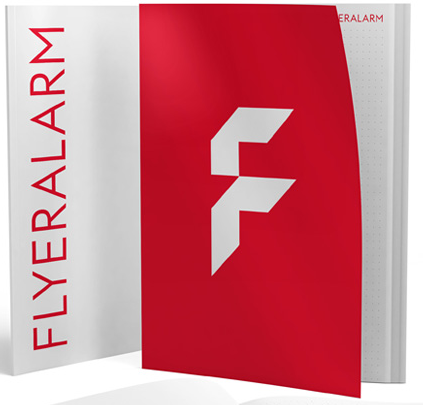 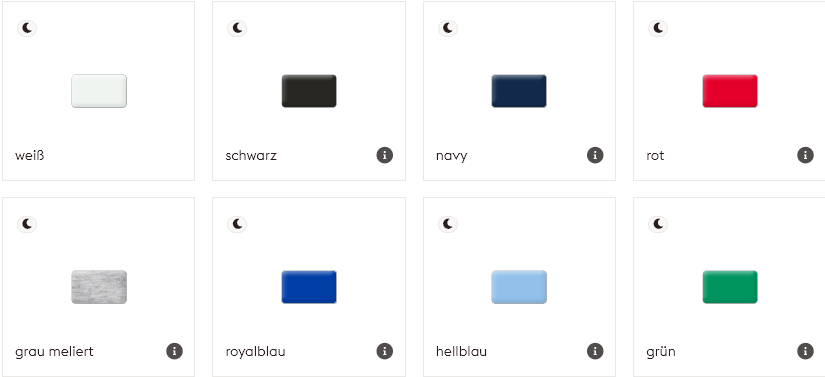 Basic T-Shirts Herren, 100 % Baumwolle*, ca. 165 g/m²Siebdruck; https://www.flyeralarm.com/
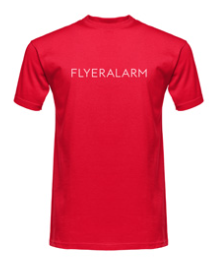 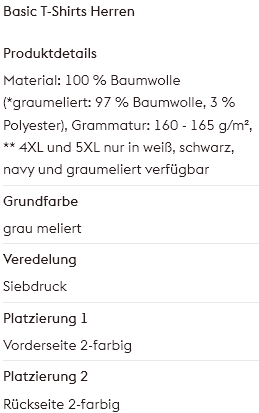 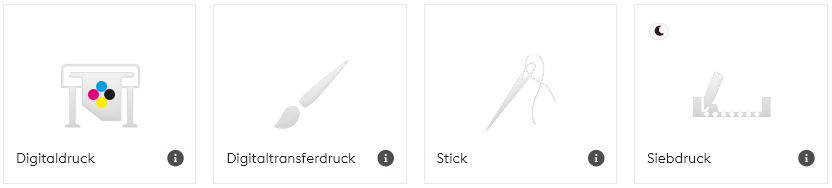 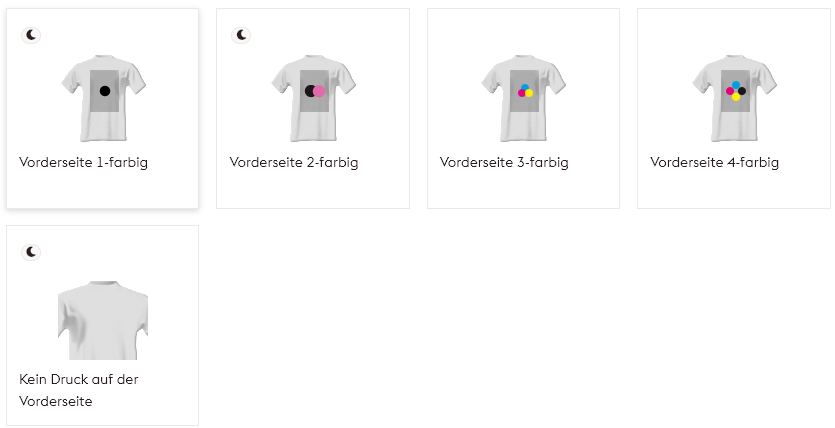 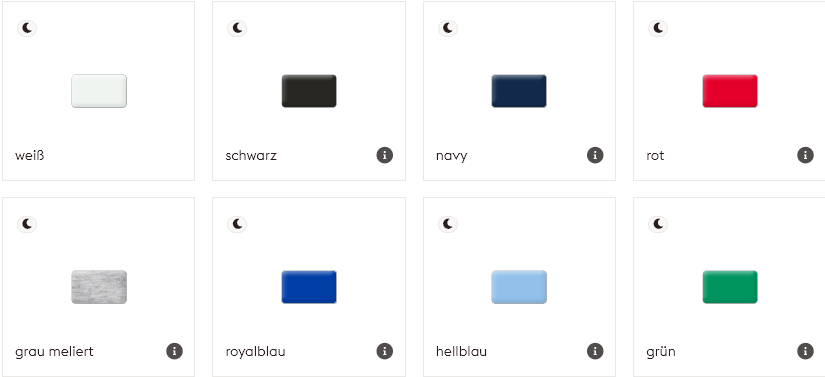 Basic T-Shirts Herren, 100 % Baumwolle*, ca. 165 g/m²Digitaltransferdruck; https://www.flyeralarm.com/
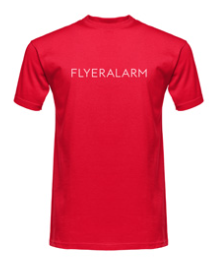 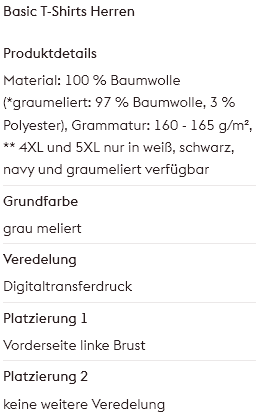 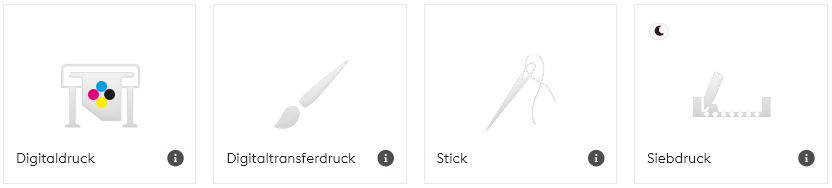 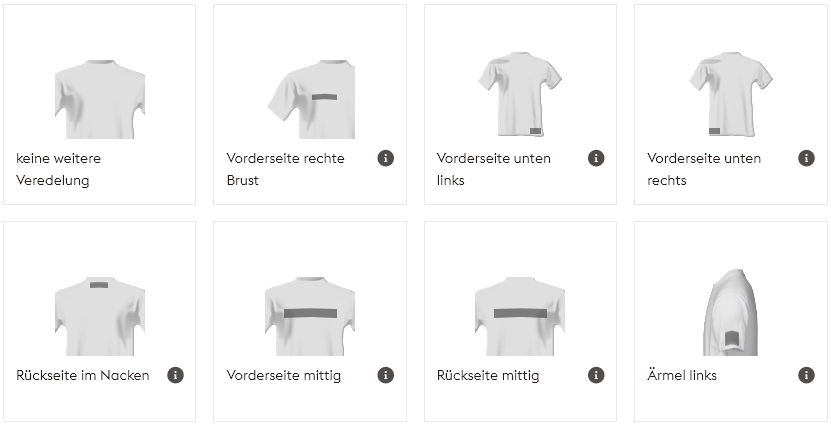 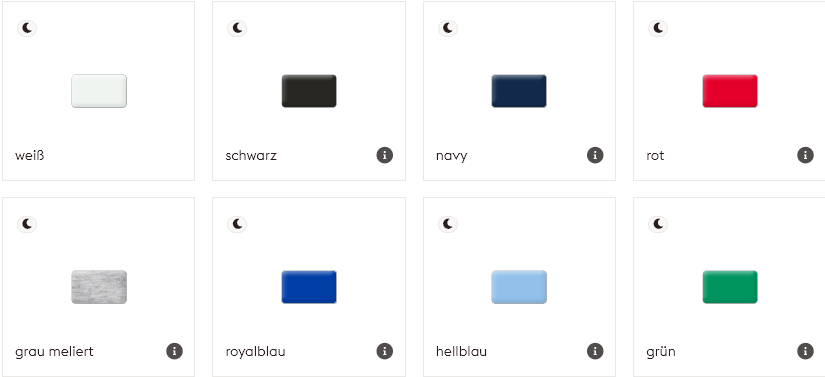 Basic T-Shirts Herren, 100 % Baumwolle*, ca. 165 g/m²Digitaldruck; https://www.flyeralarm.com/
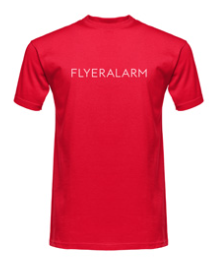 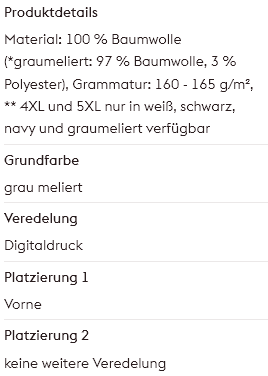 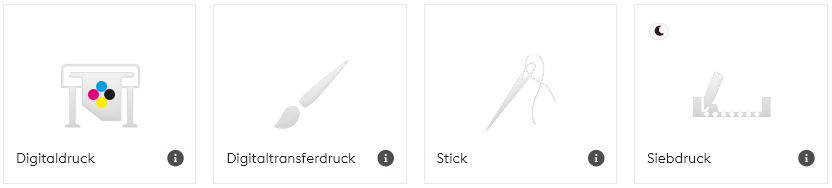 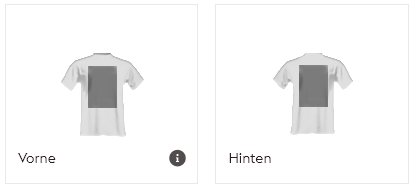 Multifunktionstücherhttps://www.flyeralarm.com/
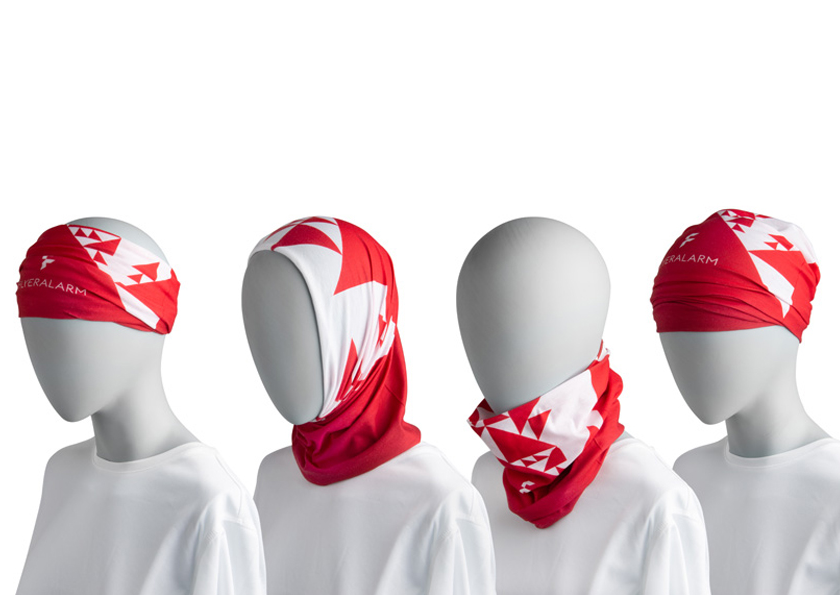 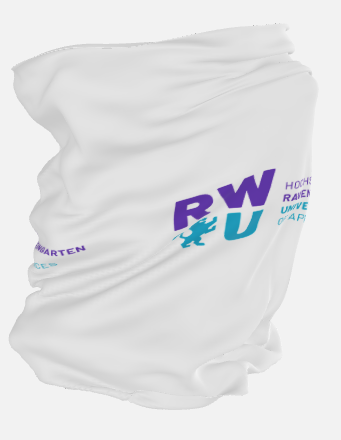 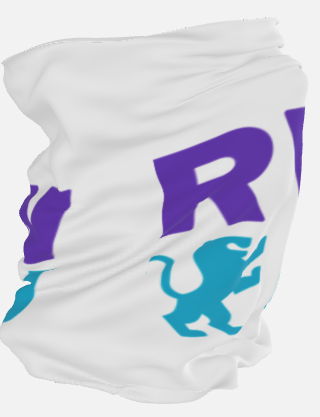 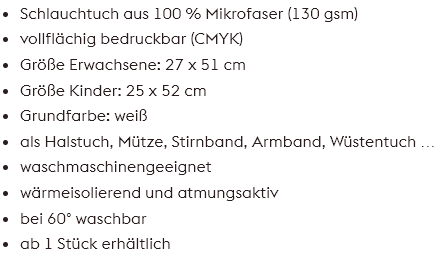 Beanies Thinsulatehttps://www.flyeralarm.com/
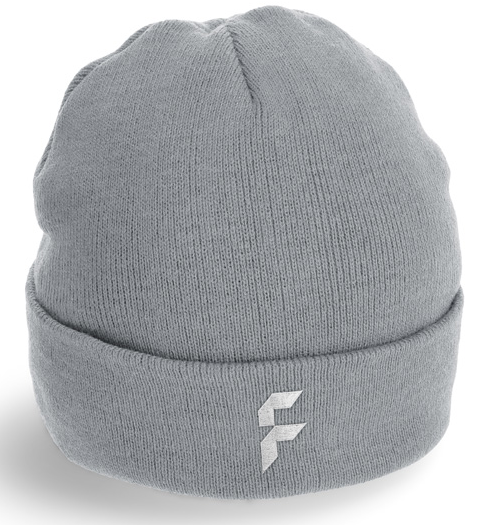 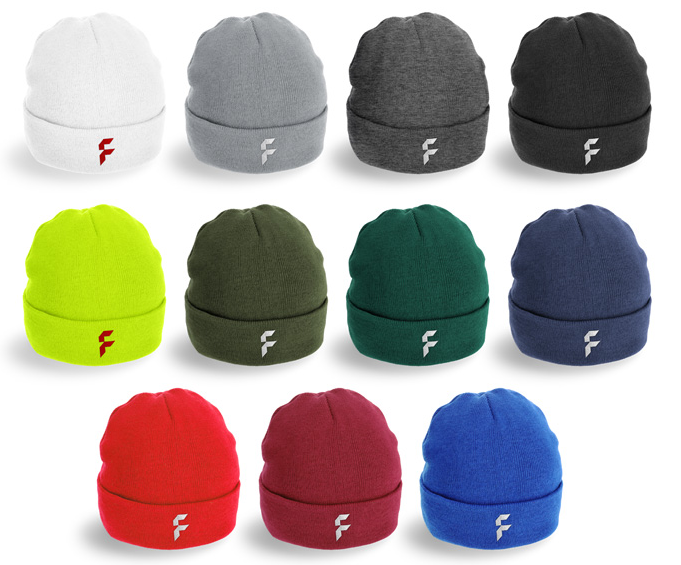 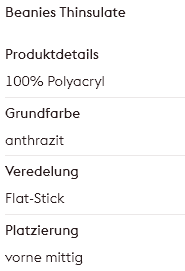 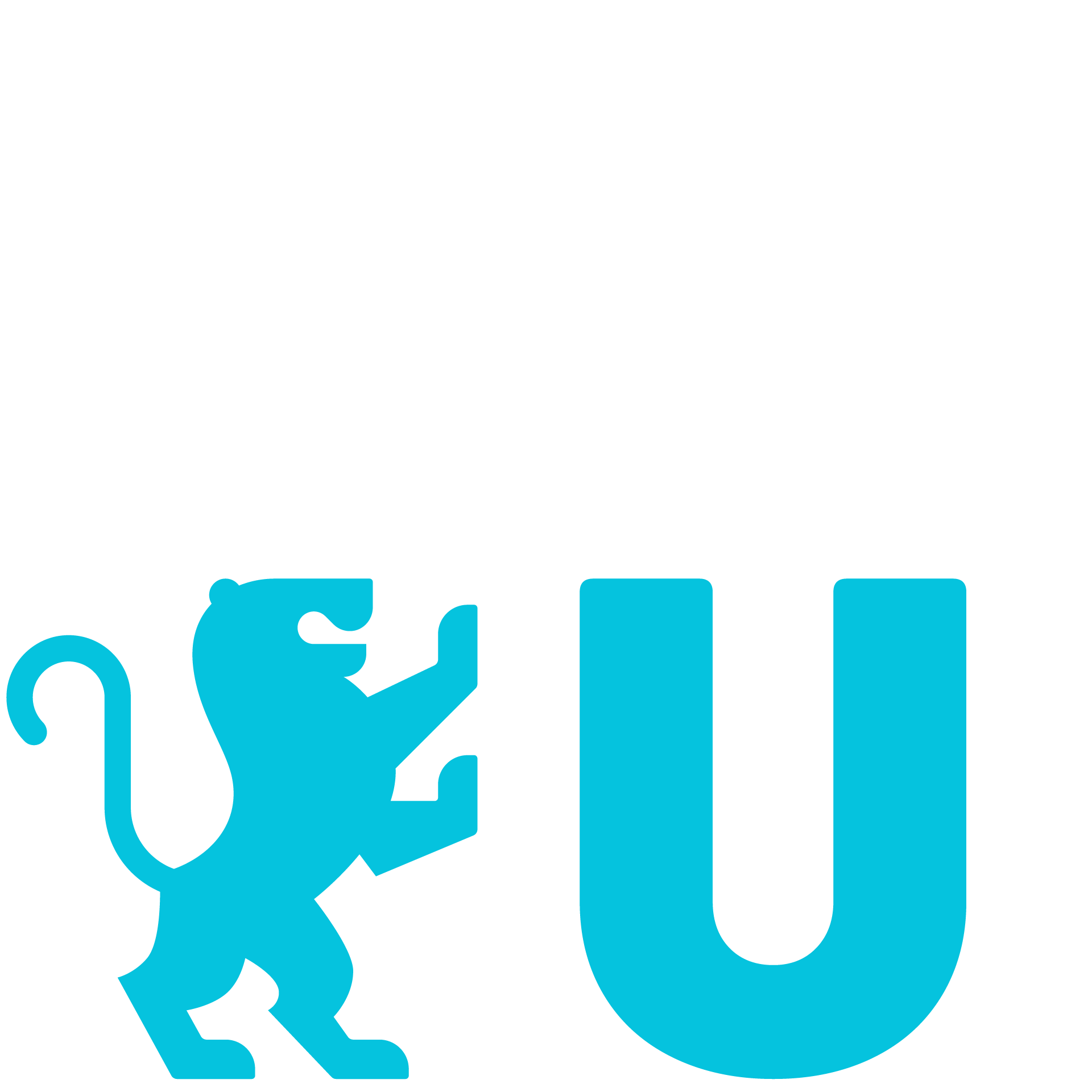 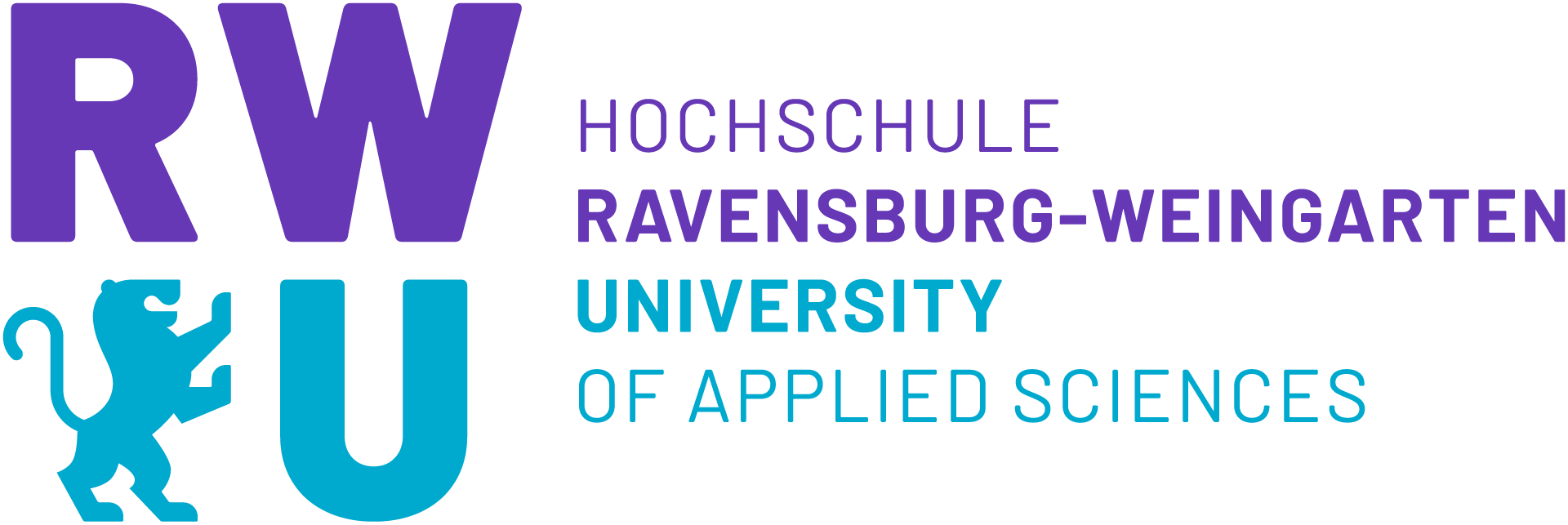 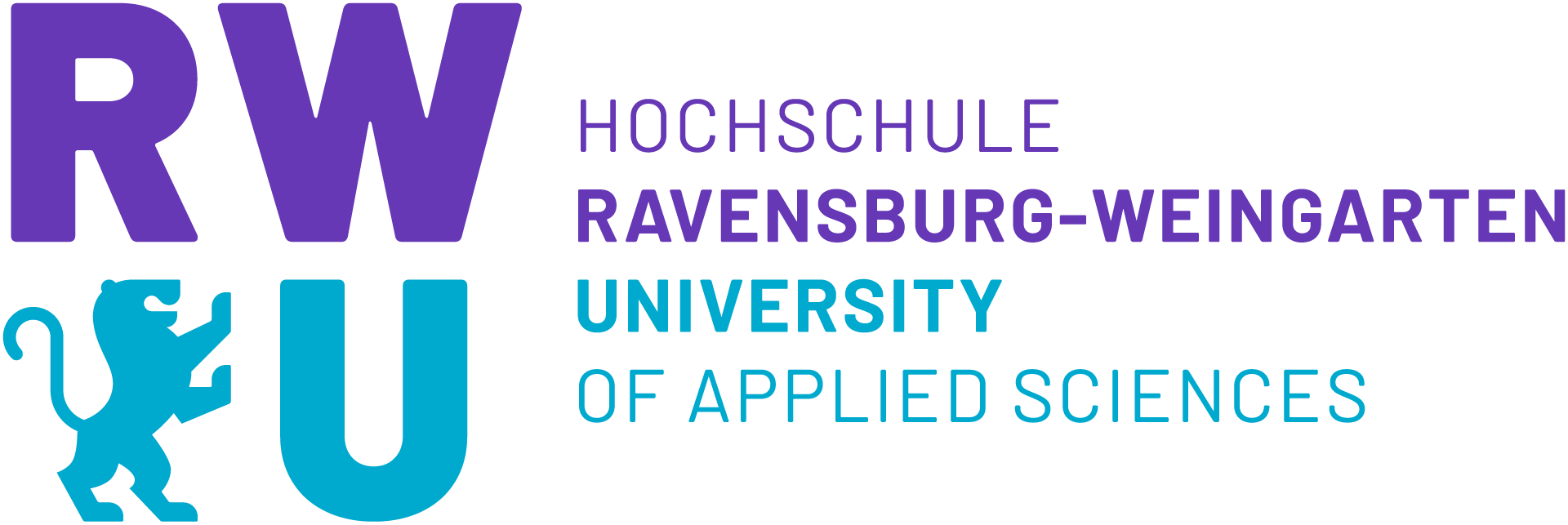